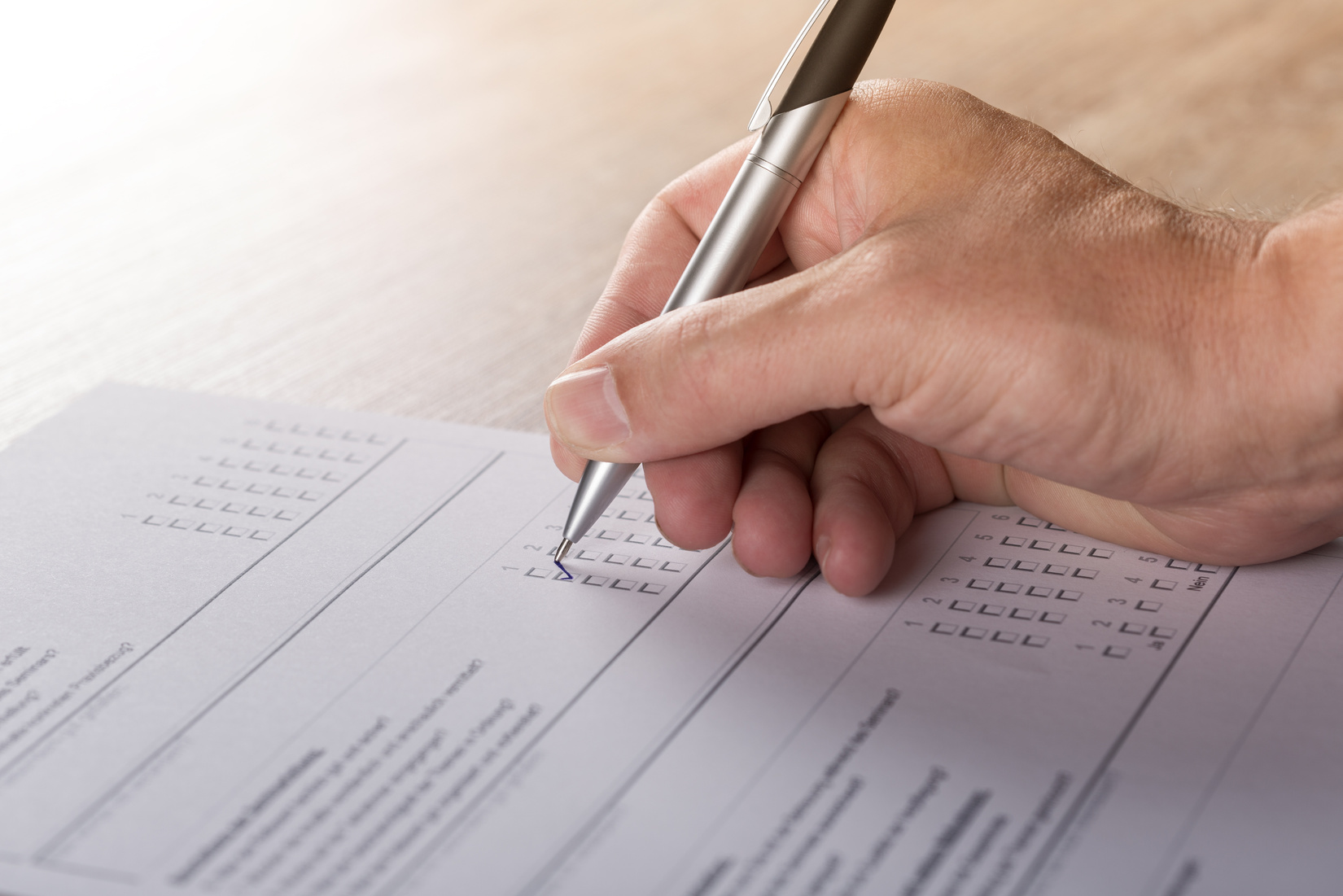 STUDY PROCEDURES
PARTICIPATION IS VOLUNTARY.
You will complete a brief survey.
The survey will take approximately [project_duration]
You can withdraw at any time.
JOIN OUR
RESEARCH STUDY
You're Invited to Participate in a Research Study
STUDY TITLE
[study_title]
AT A GLANCE
STUDY OBJECTIVES
We invite you to participate in a research study aimed at [project_objectives].
[survey_duration]
To Participate: [link/QR code]
QUESTIONS?
Thank you in advance for considering participating. Your contributions make a difference!
[PI NAME]
Principal Investigator
Texas A&M University-Corpus Christi
6300 Ocean Drive
Corpus Christi, TX 78412
Email:
Phone: